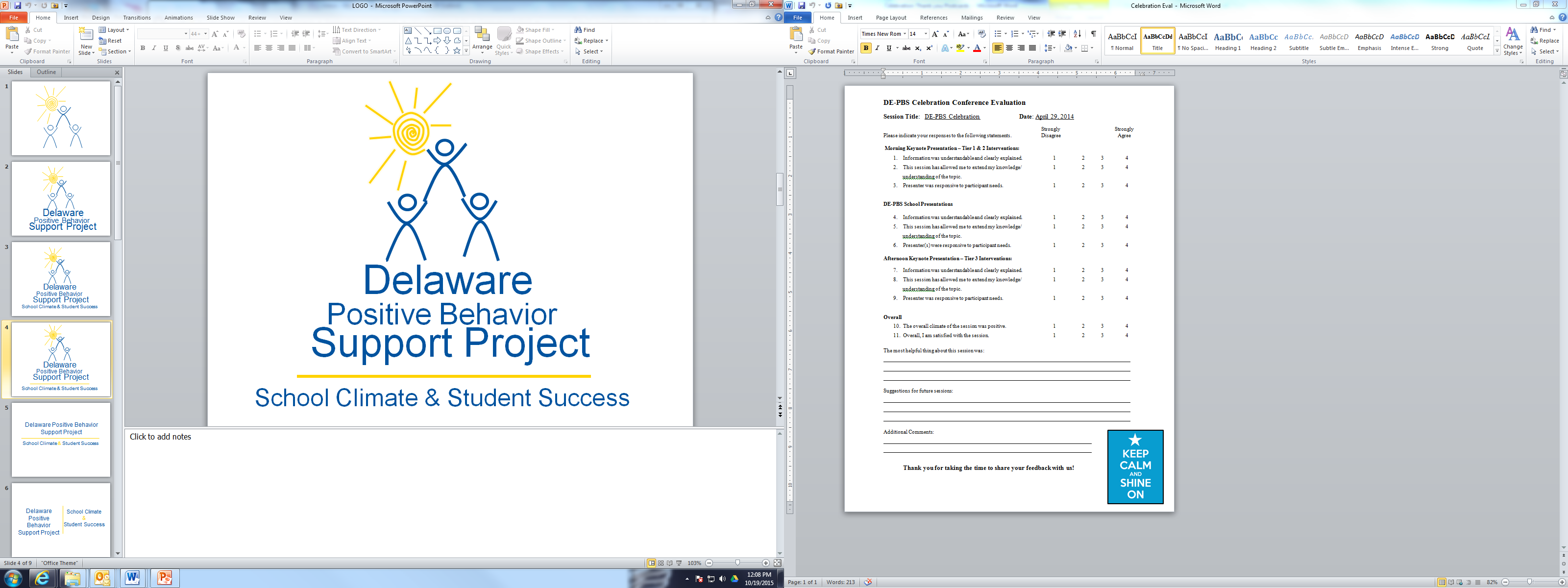 Delaware PBS Cadre
Thursday, April 11, 2019
Today’s Topics
Professional Development Updates 
DDOE Indicator 4 Update
District Planning & Coaching
DE-PBS Phase Recognition
Data Reminders
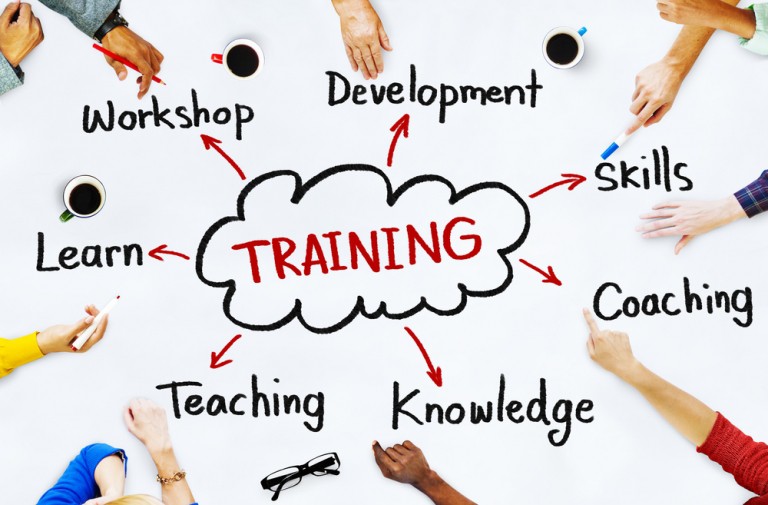 Professional Development
Substitute Reimbursement Reminder
The Department of Education will provide substitute reimbursement for REGISTERED participants.  

Please request your Business Office to forward substitute PFAs electronically within 30 days of the training event to Alicia Balcerak at Alicia.Balcerak@doe.k12.de.us..

All PD confirmation emails will contain PFA information.
Tier 2: Networking Workshop (3/26)
Open to schools that previously participated in the DE-PBS Project Tier 2: Targeted Team PD

AM presentations/PM team planning time

Topics and activities included:
reviewing Tier 2 systems & problem-solving concepts
networking with other implementing teams
completing action planning around the TFI
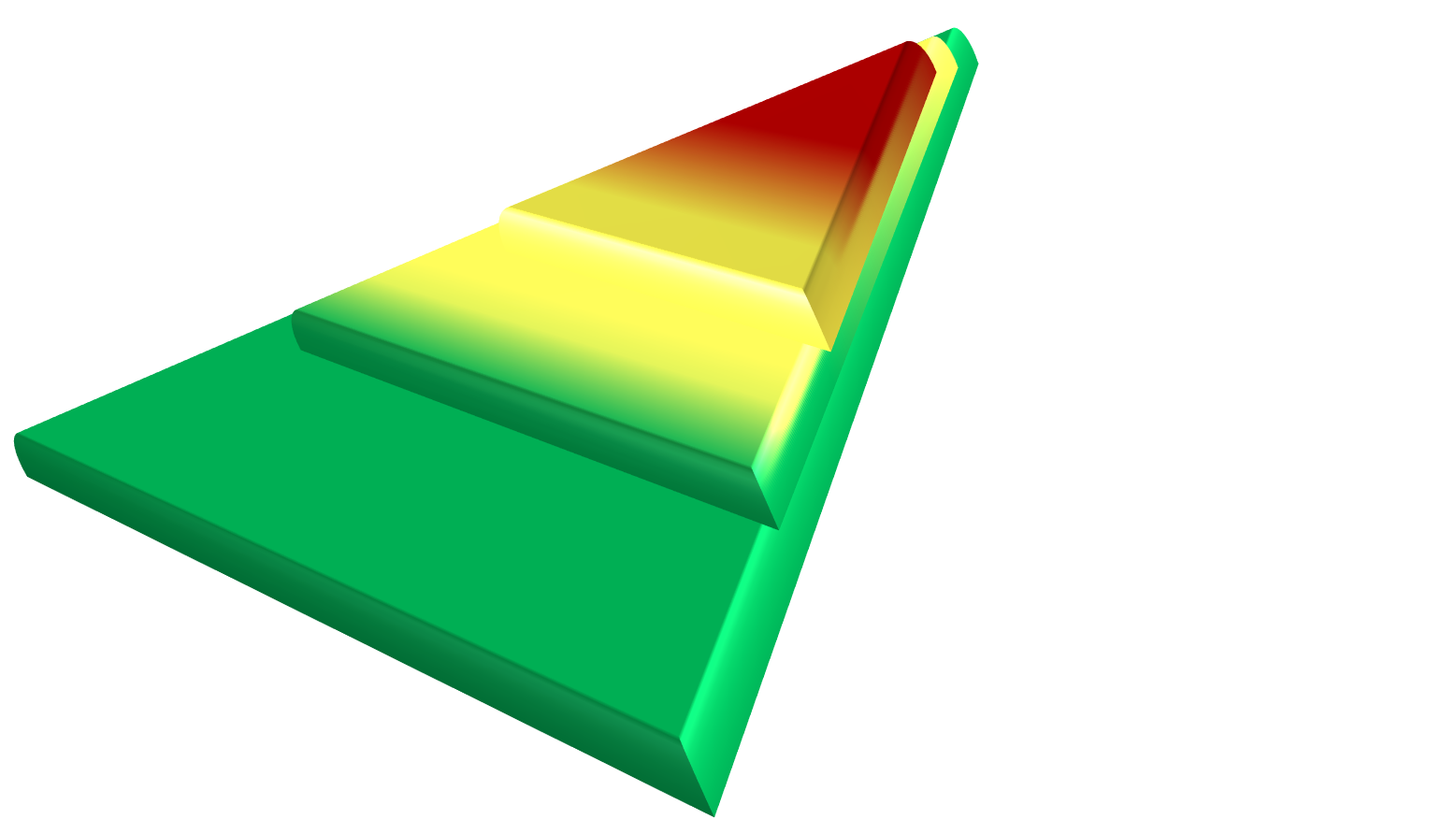 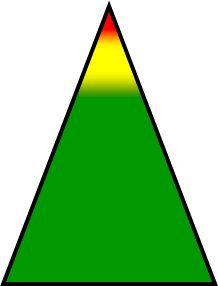 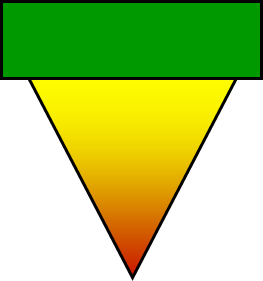 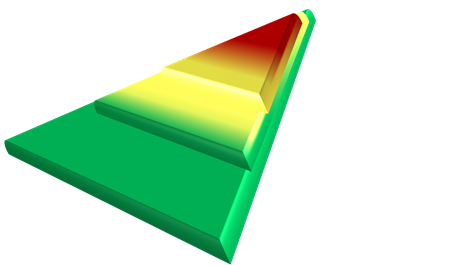 Tier 2: Networking Workshop (3/26)
Guest Presentations
Shue-Medill MS
Brick Mill ES
Milton ES
Capital SD/Dover HS
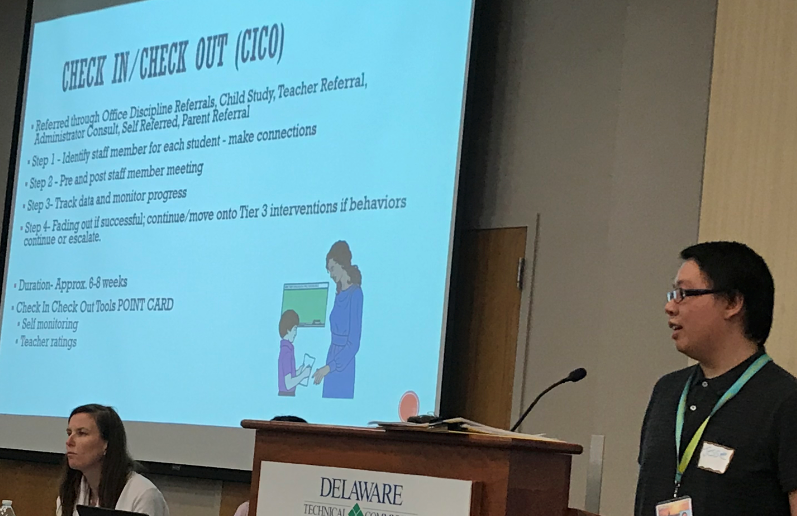 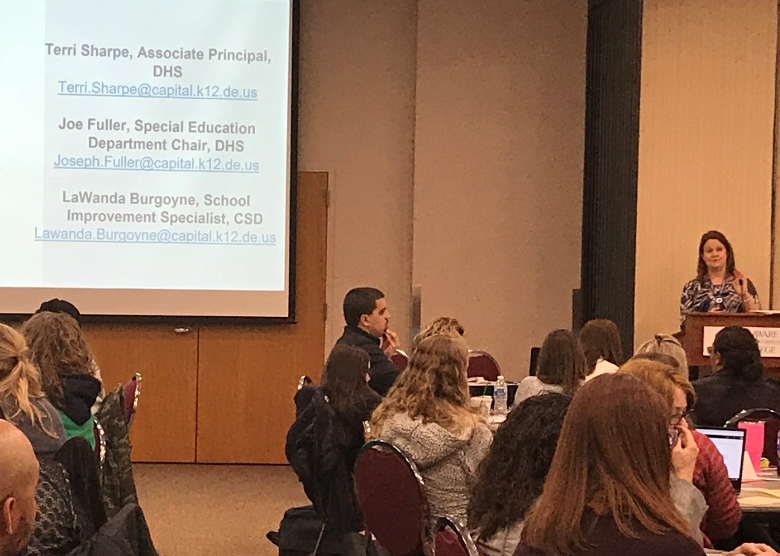 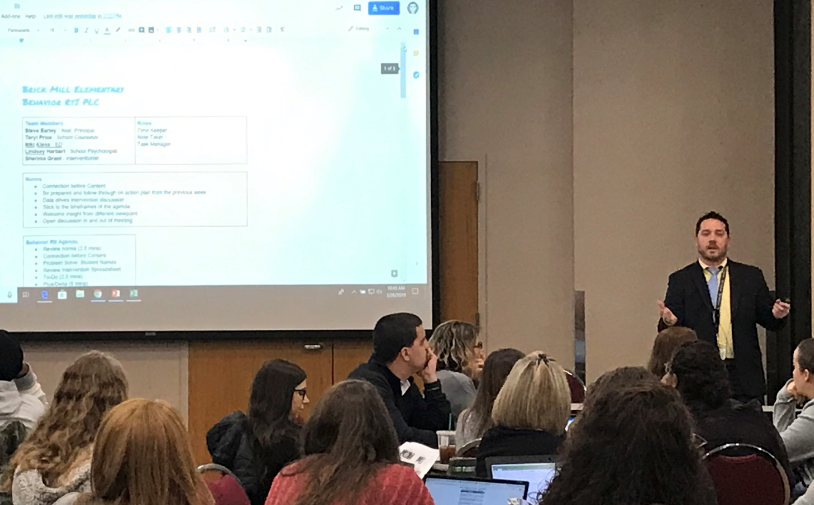 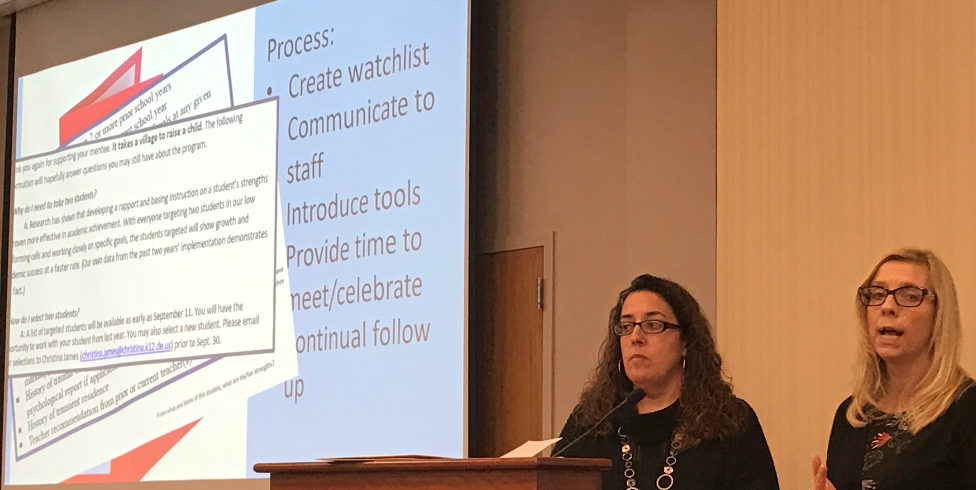 The Tiered Fidelity Inventory (TFI)Tier 2 Planning Tool
TFI (Tiered Fidelity Inventory) Summary
10
Tier 3 Systems Webinar
Materials accessible on our website:  http://wh1.oet.udel.edu/pbs/tier-3-forms-and-tools/
Recorded Webinar and Transcribed Power Point Available for Download
Focus on Tier 3 Myths, Teaming and Five Guidelines for Developing a Tier 3 System
Who Participated?  Thoughts?
Tier 1: DE School Climate Survey Workshop - 5/13/2019
Overview of the DE School Climate Survey and it’s importance
Summary of statewide survey results
Time to review and interpret their own school climate reports for use in action planning
RSVP by 5/1/19
Dover Downs, Dover
Morning workshop/Afternoon planning
Tier 1: School-wide PBS Team Series
SWPBS Team Training Series 
Summer workshop, Summer team work, Fall workshop
Think of potential teams based on interest and need

Support Readiness
Plan with administration;  Administrator team buy-in is key!
Discuss team structure
Provide overview of MTSS & Tier 1 efforts
DOE Equity UpdateDiscipline
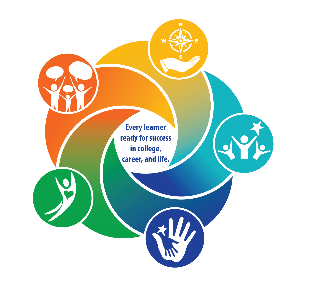 April 11, 2019
DDOEUpdates IDEA Equity Requirements related to Discipline
Significant Discrepancy  (indicators 4a and 4b) 


Significant Disproportionality (not an indicator)
15
Significant Discrepancy
Indicator 4a- RESULTS Indicator
Suspension and Expulsion of Students with Disabilities as compared to students without disabilities
Description
Percent of districts that have a significant discrepancy in the rate of suspensions and expulsions of greater than 10 days in a school year for children with IEPs
FFY 17 Reporting
Number of LEAs that were identified with significant discrepancy ÷ the number of LEAs that met the state established “n” size of 15
6 LEAs were identified with Significant Discrepancy (Exceeded the “n” size of 15 and exceeded rate ratio of 1.18)
6 LEAs met the State established ‘N” size of 15.
16
Significant Discrepancy
Indicator 4b – COMPLIANCE Indicator
Suspension and Expulsion of Students with Disabilities as compared to students without disabilities
Description
Percent of districts that have: (a) a significant discrepancy, by race or ethnicity, in the rate of suspensions and expulsions of greater than 10 days in a school year for children with IEPs; and (b) policies, procedures or practices that contribute to the significant discrepancy and do not comply with requirements relating to the development and implementation of IEPs, the use of positive behavioral interventions and supports, and procedural safeguards
FFY 17 Reporting
Number of LEAs that were identified with Significant Discrepancy and found to be noncompliant ÷ Number of LEAs who met the state established “n” size
6 LEAs were identified with Significant Discrepancy and conducted a self-assessment of polices, procedures and practices as well as a review of contributory individual student records (Exceeded “n” size of 10 and rate ratio of 1.18)
3 LEAs were found to be noncompliant
6 LEAs met the state established “n” size of 10.
17
Significant Discrepancy-Opportunity for change
FFY 16 OSEP changed methodology for reporting Indicator 4 on the Annual Performance Report

With Technical Assistance from National TA providers, DDOE engaged stakeholders to review discipline data, Delaware trends as well as National trends to in order to make recommendations for changes

Advocates, DOE personnel, school personnel, local TA and PD providers, etc.
18
Significant DiscrepancyDE’s new definition
Static rate ratio of 2.0 for both 4a & 4b

Review 3 years of data 

4a “n” size will remain 15

4b “n” size will remain 10

Exception: Any LEA that exceeds a rate ratio of 5.0 with an “n” size of 5 will also be identified
19
Indicator 4 Data using new Thresholds
Preliminary run of data shows 0 LEAs being identified.

Final run of data next week.
20
Significant Disproportionality
Determine whether significant disproportionality based on race/ethnicity is occurring with respect to: 
20 U.S.C. 1418(d) and 34 CFR §300.646
The identification of children as children with disabilities, including identification as children with particular impairments;
The placement of children in particular educational settings;
The incidence, duration, and type of disciplinary actions, including suspensions and expulsions.
Other considerations
First letters of findings using new regulations--May of 2019 using 2017-2018 data
7 Racial/Ethnicity Categories in 14 of the following areas:
Identification (6 Classifications)
Intellectual Disability
Learning Disability
Emotional Disability
Autism
Other Health Impairment
Speech & Language Impairments
Placement (3 categories)
79%-40% of day
Less than 40% 
Separate Schools and residential facilities
Discipline (5 categories)
OSS < 10 days
ISS   < 10 days 
OSS > 10 days
ISS   > 10 days
Total removals
98 ways to be identified
22
Significant Disproportionalityupdate
Identification based on DE’s new definition will be out on April 15, 2019

If identified LEA will go through the self-assessment process which includes determining root causes using a variety of data (triangulation of data) and developing a plan that needs to be a part of the consolidated grant application for next year

Mandatory 15% combined IDEA 611 & 619 funds reserved for Comprehensive Coordinator Early Intervening Services (CCEIS)

Students receiving CCEIS services need to be track and reported for two years

Will include business rules for data when LEA receives their Significant Disproportionality report card

*** See handouts for Delaware’s definitions for Significant  
     Disproportionality
23
Significant DisproportionalityData
24
What does the data say? What can you do?
Understand that there is an equity issue

is your LEA suspending/expelling a particular race/ethnicity?

is your LEA raising awareness of the impact of trauma on students?

is your LEA reviewing SEL standards and their approach, is it evidence-based, is it effective, is it being implemented with  fidelity?
25
What can you do?
What can you do to support your LEA with these requirements?

Continue to implement a positive behavior support framework to enhance academic and social behavior outcomes for students.

Continue to work with District Administration and schools to review and include discipline data as a norm.

Use data to make informed decisions about selection, implementation and progress monitoring of evidence-based behavioral practices that are integrated into an MTSS system. 

Find ways to improve and support implementation fidelity.
26
Data
What data sources can use do to support your LEA with these requirements and decision making?

School Climate data

Office referrals, types of incidents, grade levels, same teachers?

Suspension/expulsion data

Academic data

Low Income data

ESL data
27
Questions?
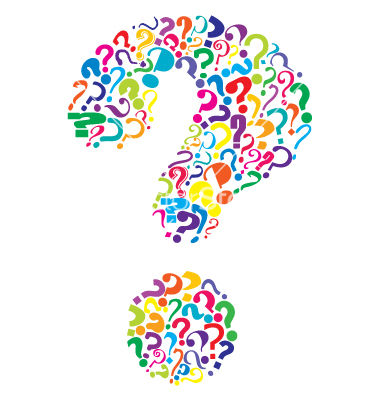 28
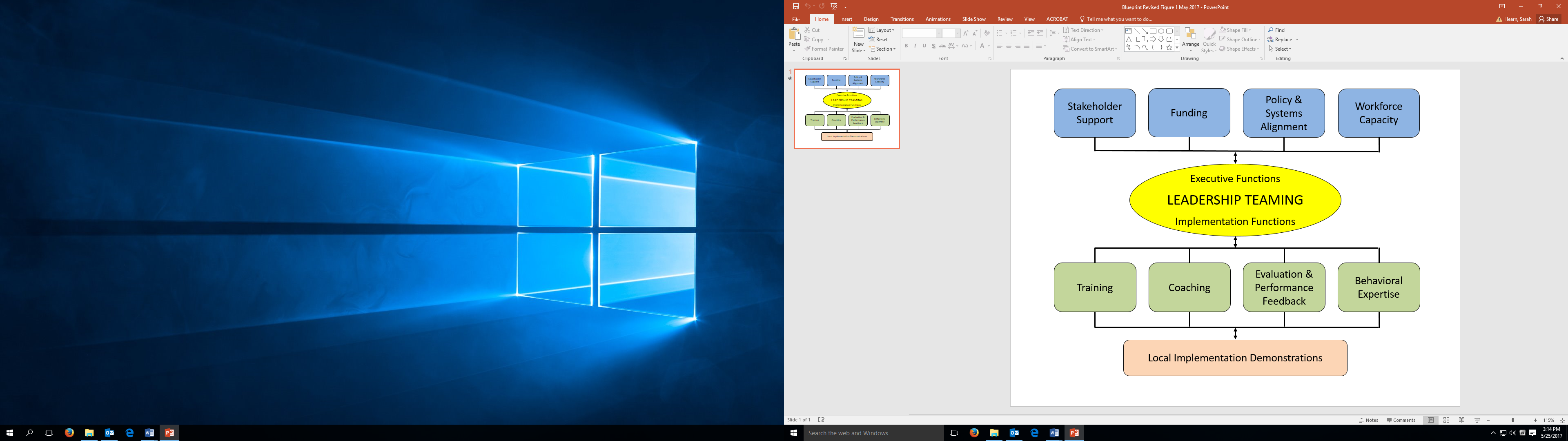 District MTSS/PBSPlanning
Components for Successful District Implementation
Leadership Team to actively coordinate implementation efforts
An organizational umbrella composed of adequate funding, broad visibility, and consistent political support
A foundation for sustained and broad-scale implementation established through a cadre of individuals who can provide coaching support for local implementation, a small group of individuals who can train teams on the practices and processes of school-wide PBIS, and a system for on-going evaluation
A small group of demonstration schools that documents the viability of the approach within the local fiscal, political and social climate of the state/district
Coaching
“Coaching” helps people work well together and use practices effectively. It reflects a relationship where everyone has an equal say in what takes place, and everyone plays a role in supporting the decisions. The goal of coaching in schools is to enhance PBIS fidelity and student outcomes.
Educators use coaching to:
Identify and reduce/eliminate barriers to effective practices 
Achieve desired goals at the student, classroom, school, district, and/or community level
Help those involved to increase their expertise and skills
Adapted from FLPBIS Project
Coaching Reflection
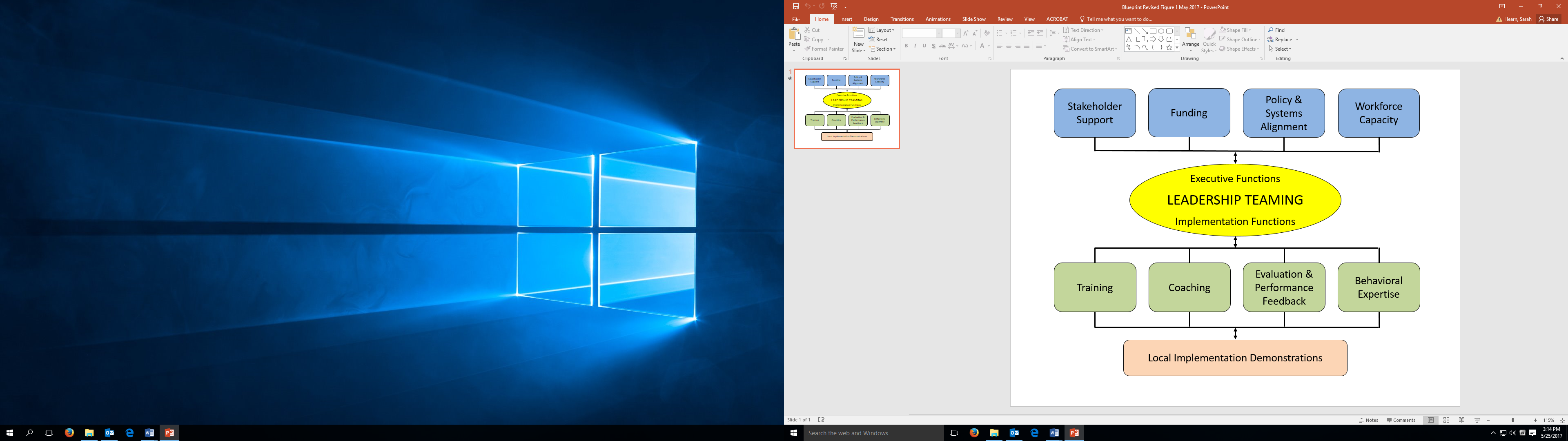 Review Functions of a District-based PBIS Coach
Review Functions of a District PBIS Coordinator

Engage in Coaching Reflection Sheet
How does your role align? 
Where do you align with district leadership roles? 
What goals do you have for our coaching role?  What’s needed to meet those goals?
32
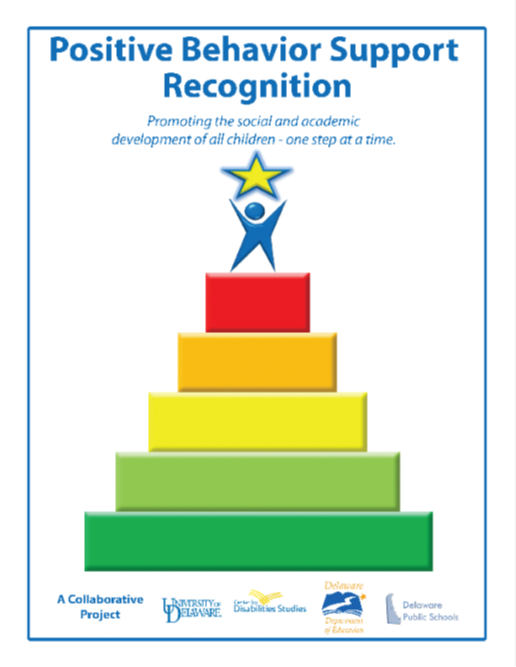 Phase Recognition
Phases 1 & 2 – Focus on Tier 1: School-wide PBS
Phase I- Developing a SWPBS System
Products Submitted:
Behavior Matrix
Status Tracker (2 sections)
Reflection Question:
Status Tracker Action Plan 

Phase II- Establishing an Advanced SWPBS System
Products Submitted:
DDRT – Data for 2017-18 & 2018-19 SYs
Status Tracker (4 sections)
Phases 3 & 4 – Tier 2: Targeted PBS
Phase III- Developing a Targeted Team (Problem Solving Conversations)
Section I: Program Components 
Section II: Products for Submission
Section III: Reflection Promptv-vReflect on list of current interventions used at Tier 2. Select one student successfully supported through a Tier 2 level intervention this year. 


Phase IV- Establishing a Targeted Team (Systems Conversations)
Section I: Products for Submission
Section II: Reflection Prompt - Based on review of overall Tier 2 data from the 2018-2019 school year, what are your proposed next steps for the 2019-2020 school year?
Phase 4- Establishing a Targeted Team (Systems Conversations)
Products for Submission
1) Completed Tier 2 section of the Tiered Fidelity Inventory (TFI)
2) Completed Tier 2 Intervention Tracking Tool (Tabs 1&2) reflective of at least two Tier 2 interventions used during the 2018-2019 SY.  
3) Completed “Tier 2 Intervention Table” for one Tier 2 Intervention represented in the Tier 2 Intervention Tracking Tool.
36
Phase Related Timeline
Application finalized and shared with DE-PBS contacts – April 2019
If a KFE is required or wanted, please contact Sarah Hearn (skhearn@udel.edu) in April 2019.  
As District Coaches be a resource to review applications before submission
Applications due Friday, June 28, 2019
If confirmation is not received by July 15, 2019 please contact Sarah Hearn.
Notifications sent the week of September 16, 2019
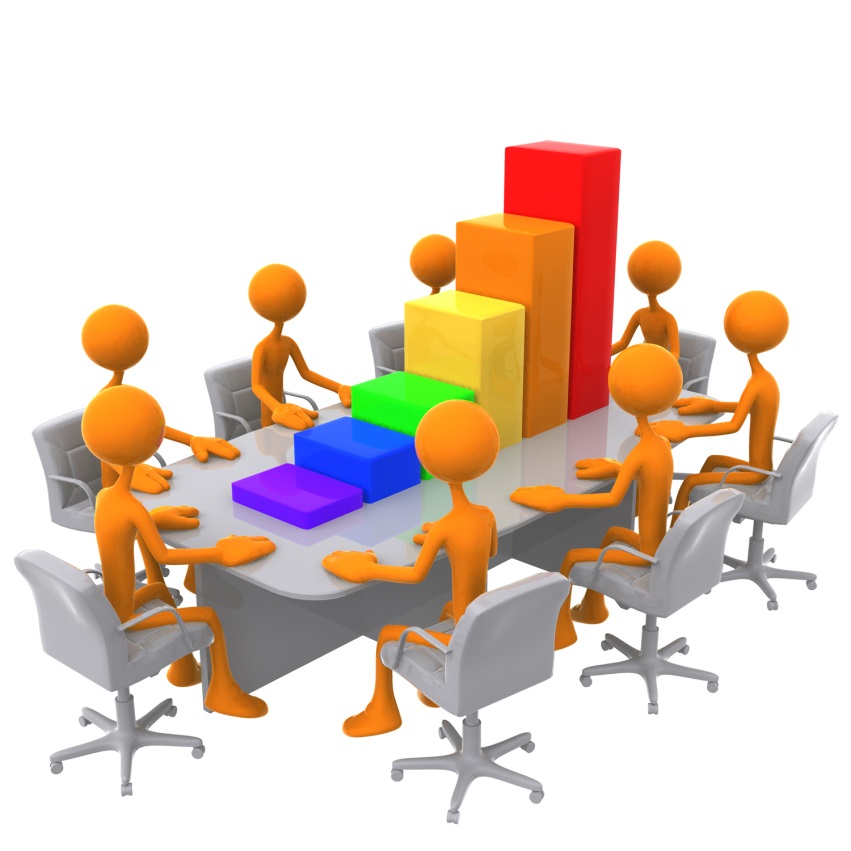 Data
Collecting Recognition Data
Benefits
show where recognition consistency is a strength (or not)
recognize teachers
help you look at equity 
identify trends/patterns in recognition 

Challenges
Tracking can take time and more energy than expected (you have to plan ahead)
39
PBIS RewardsMore information for your decision-making
PBIS RewardsConsiderations for your decision-making
10% District discount is available
Timing of photos/badges
Current functioning of SW systems
Other considerations?
Demonstration & Video Resources:
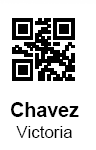 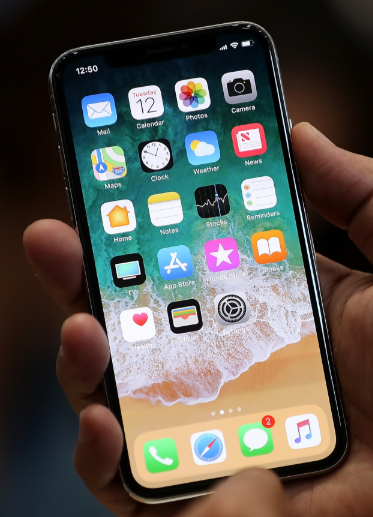 https://www.pbisrewards.com/about/demo-video-v5/
42
Discipline Data Reporting Tool (DDRT)
Templates available on website
Tier 1: Forms & Tools / Program Development & Evaluation

Submission 2x per year
January 11th & June 21st
DE Assessment of Strengths & Needs for PBS - DASNPBS
DE Assessment of Strengths and Needs
Four sections:
Tier 1: Program Development & Evaluation
Prevention: School-wide & Classroom Systems
Correcting Problem Behaviors
Developing Self-Discipline

10 question survey per implementation area
Staff perspective on program strength/weakness for use in planning
The Tiered Fidelity Inventory (TFI)Tier 3 Planning Tool
MTSS for Social Competence & 
Academic Achievement
Outcome data (social behavior, academic achievement), Progress Monitoring, Fidelity
OUTCOMES
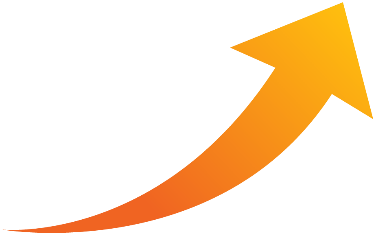 SYSTEMS
DATA
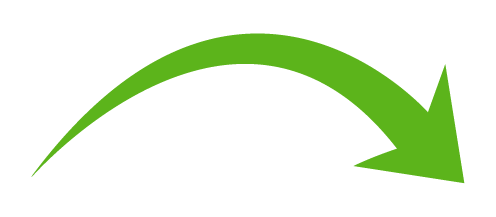 What we do to support adults to implement the practices
PRACTICES
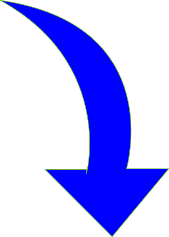 What we do to 
support students
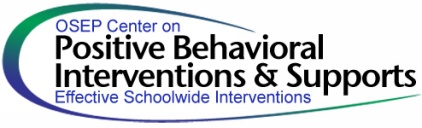 Practices
Systems
Data
Climate surveys, office disciplinary referrals, academic and behavioral screening information, attendance and tardy data, frequency of nurse/counselor/well-ness center contacts, fidelity checklists and observations
3-5 defined school-wide expectations, procedures for teaching and acknowledging expectations, procedures for discouraging problem behaviors, procedures for using data to target needed practices.
Team-based leadership, coaching support, data-based decision-making protocols, developed procedures and materials for implementing assessment and practices, active supervision protocols
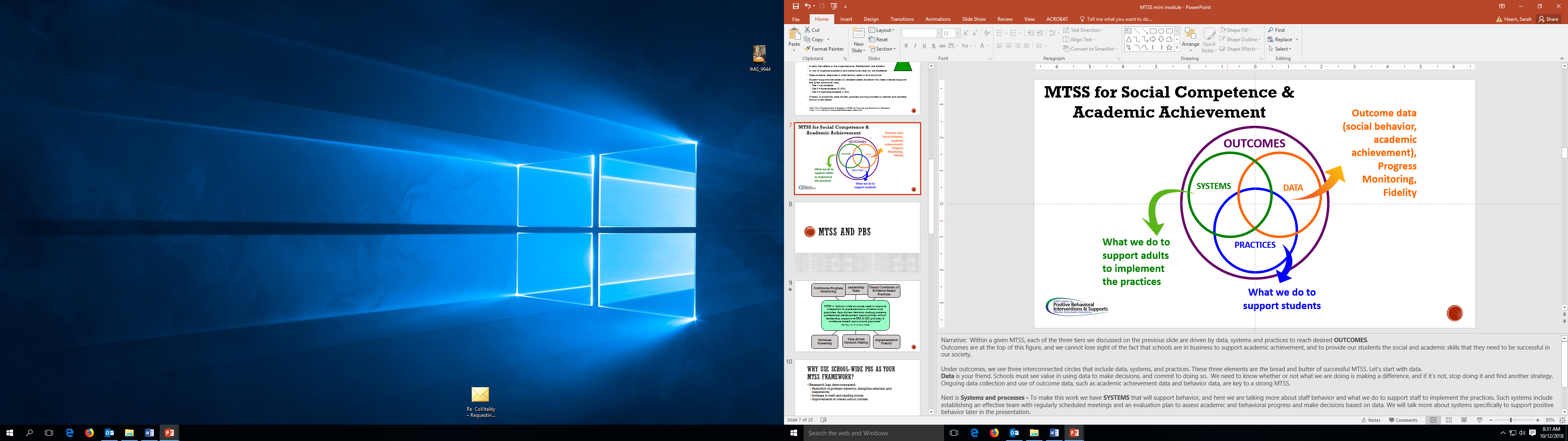 Outcomes
School climate, discipline, academic performance, attendance, nurse visits, counselor contacts
MTSS Implementation Snapshot
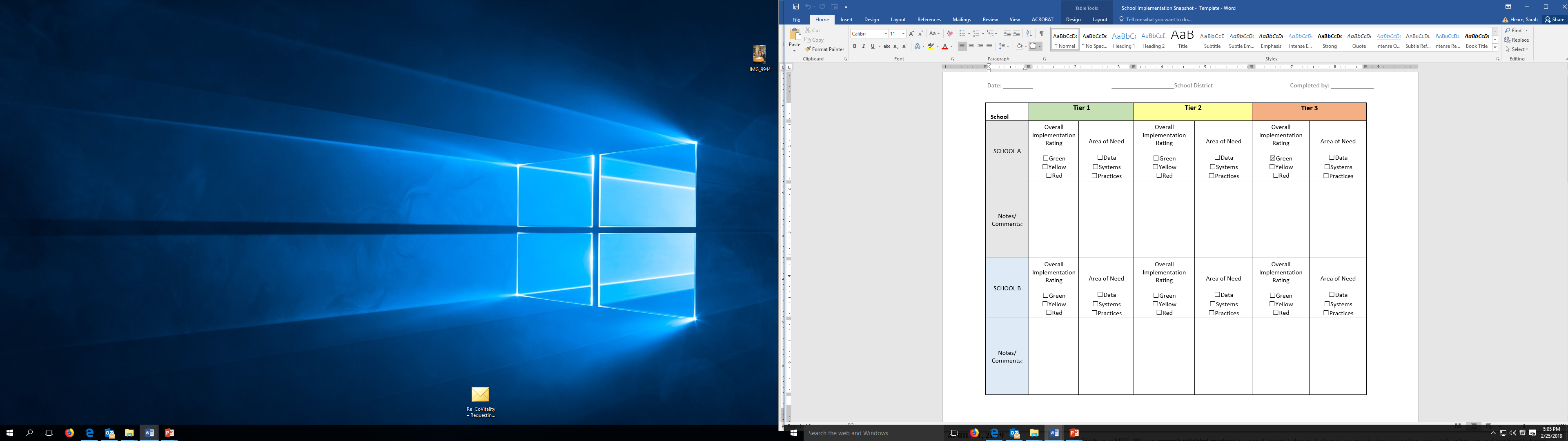 Thank you!
WWW.Delawarepbs.org